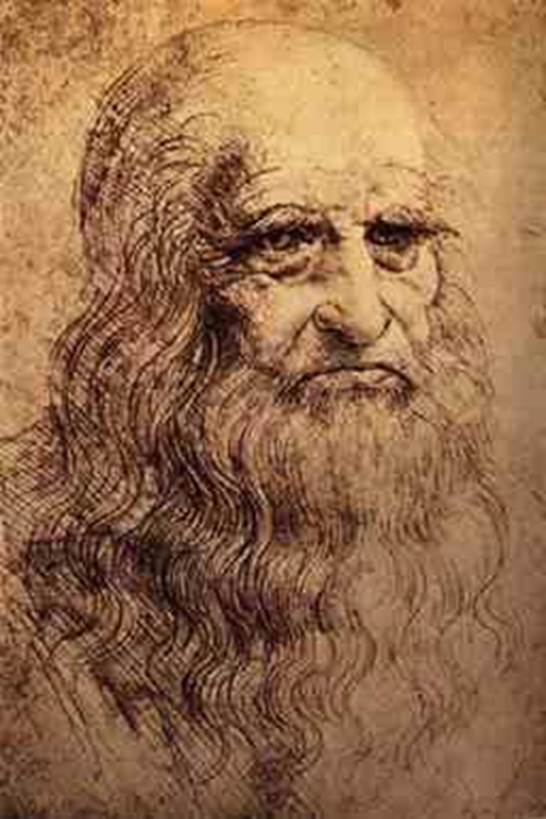 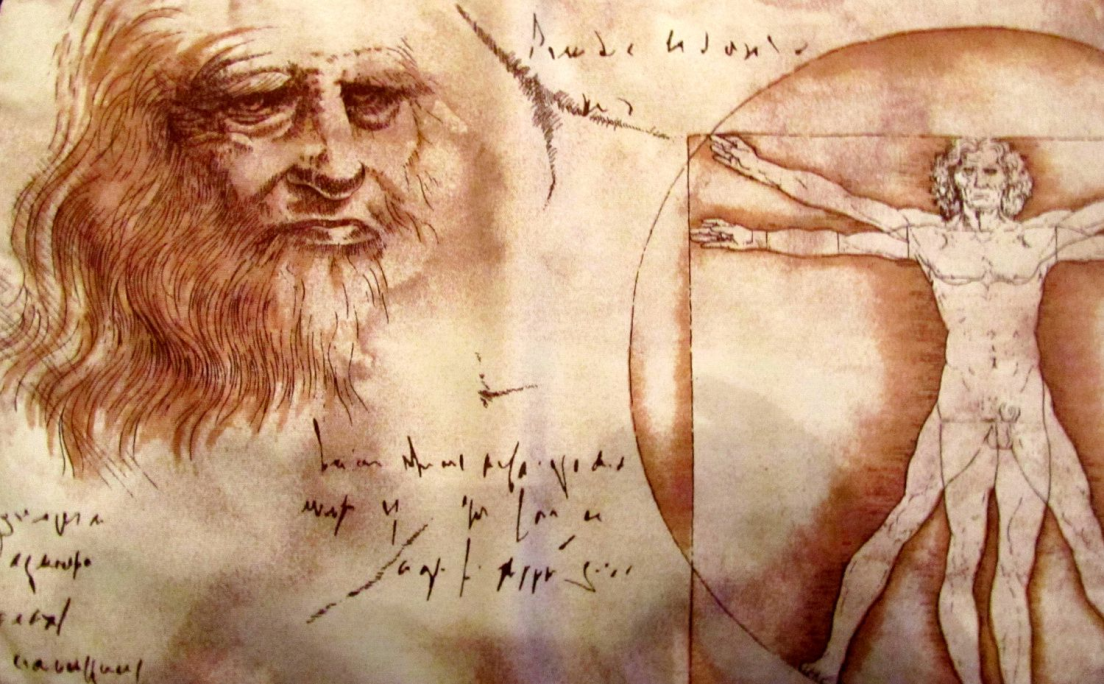 LEONARDO DA VINCI
Naredil:  
Predmet: UME
BIL JE:
Slikar
Kipar
Arhitekt
Matematik
Znanstvenik
Izumitelj
Raziskovalec narave
Inženir
Eden najpomembnejših umetnikov renesančnega obdobja v Italiji.
ŽIVLJENJE
ROJEN:
15. april 1452
Vinci, Italija 
UMRL:
2. maj 1519 
Cloux, Francija
STARŠI:
Oče: Ser Piero da Vinci
Mater:  Caterina
IME:
Leonardo di ser Piero da Vinci
DELOVANJE:
Leto 1466:vajenec pri slikarju Andreu del Verrocchioju.
1476-1478: odprl lastno slikarsko delavnico.
1482-1499-delal za milanskega vojvodo Ludovica Sforzo.
Do 1517-Delal v Rimu pri plemiški družini Medici.
1517-Se na povabilo francoskega kralja preselil v kraj Amboise v Franciji
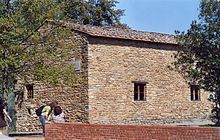 UMETNOST
PERSPEKTIVA+REALISTIČNI ELEMENTI

TEME NJEGOVIH DEL:
Skiciral je številne naravne pojave, izume živa bitja
Krščanski motivi (Zadnja večerja, Devica v skalni votlini, svetniki)
Portreti (Mona Lisa, Avtoportret, Ginevra de Benci )
Anatomija človeškega telesa (Kanon proporcev, Lobanja )
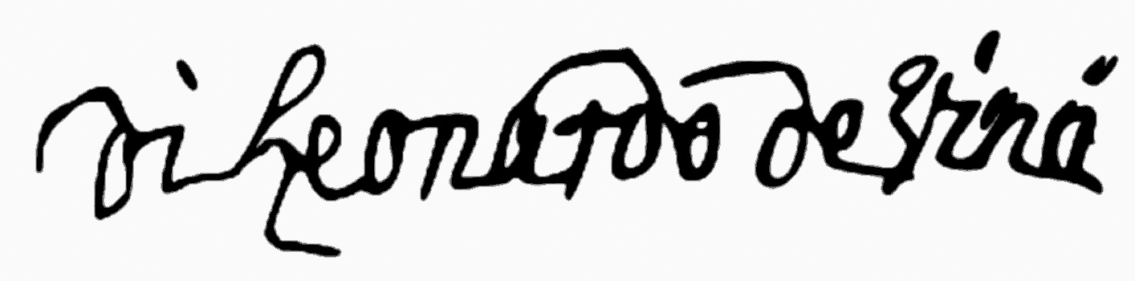 NAJZNAMENITEJŠA DELA
MONA LISA
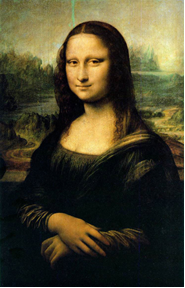 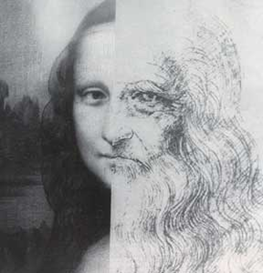 ZADNJA VEČERJA
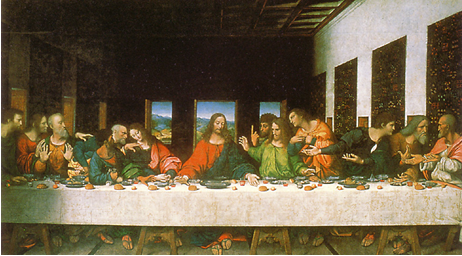 AVTOPORTRET
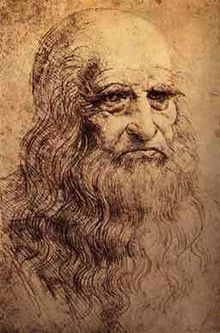 KANON PROPORCEV-RAZMERJA ČLOVESKEGA TELESA PO VITRUVIJU
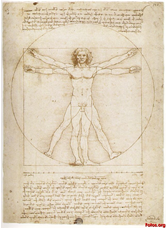 ZNANOST IN TEHNIKA
NAČRT ZA HELIKOPTER
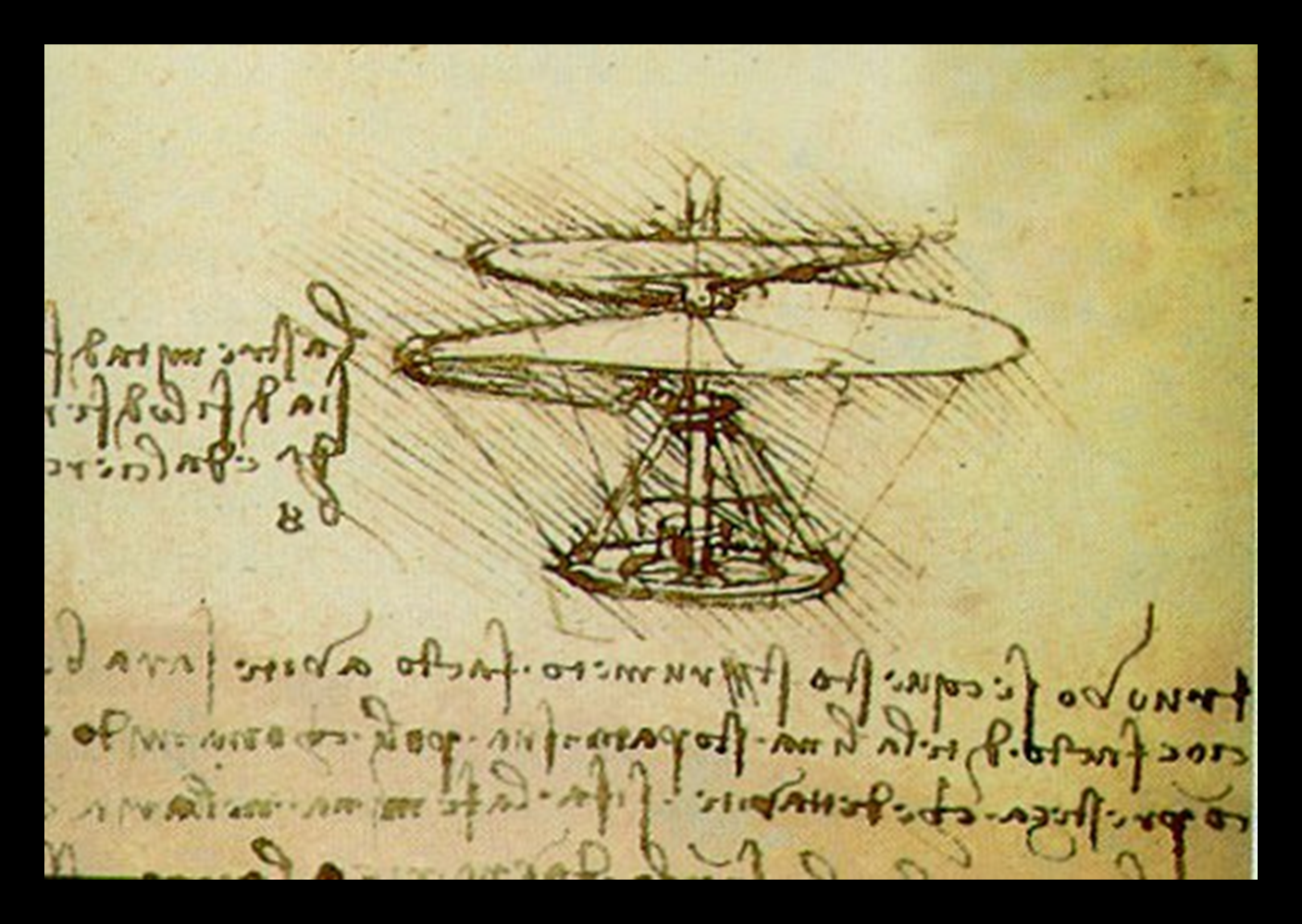 LOK
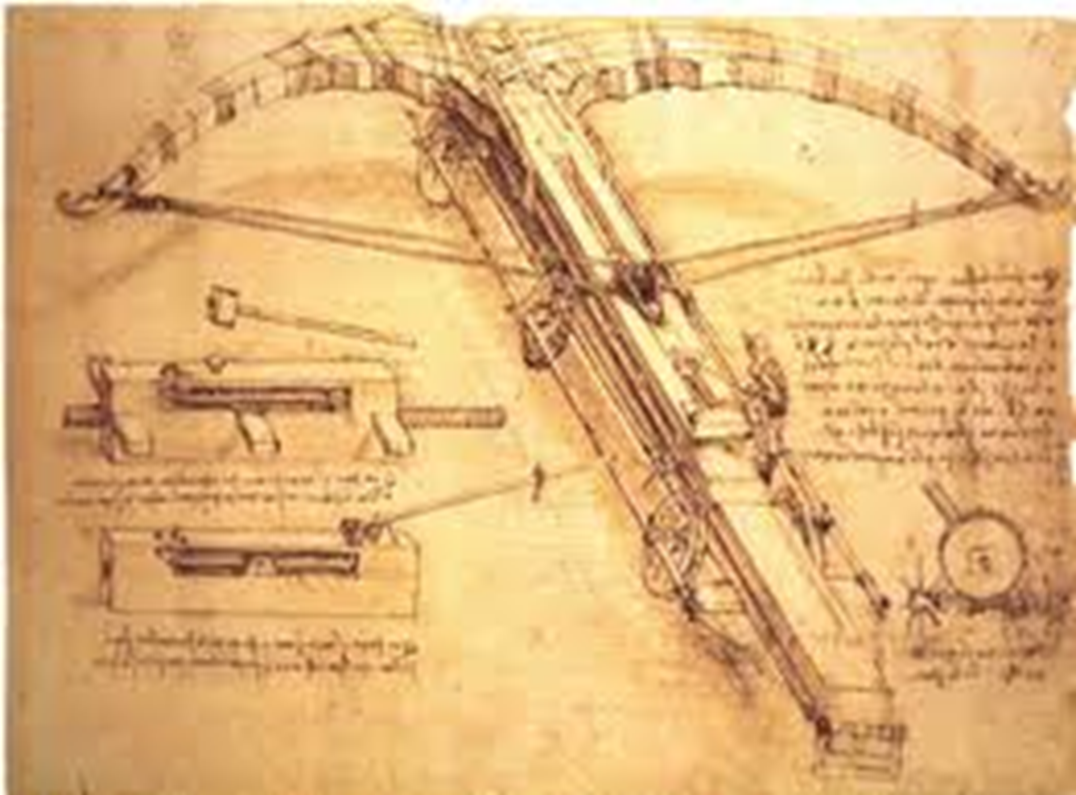 TANK
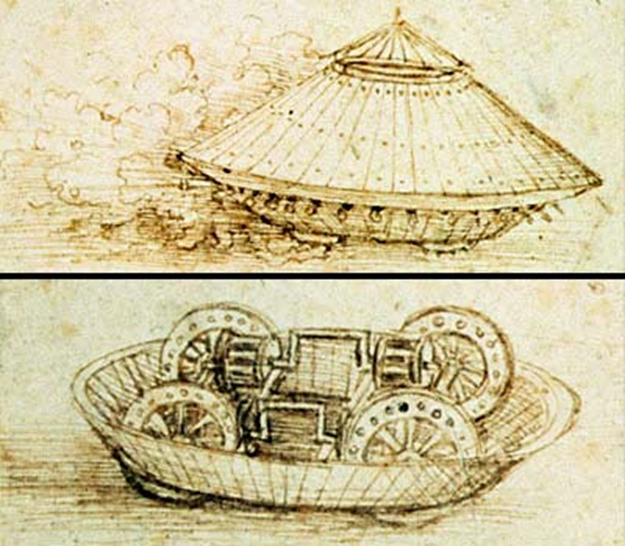 ZANIMIVOSTI
Celo življenje je bil vegeterjanec.
Ni imel izobrazbe, kaj šele višje šole ali diplome.
Bil je prvi umetnik, ki je proučil telesna razmerja moških, žensk in otrok in jih uporabil za določitev idealnega človeškega lika.
Levičar: zrcalno pisanje(kar je razložljivo z dejstvom, da je pero lažje vleči kot potiskati; pri zrcalnem pisanju levoročni pisec vleče pero od desne proti levi).
Večine načrtov za izume ni predstavil
VIRI:
WIKIPEDIJA
GOOGLE SLIKE